РЕЗУЛЬТАТЫ
 2021-2022 уч. г.
Развитие образования Кежемского района
Качество и успеваемость
Качество и успеваемость по району
4
Диагностическая краевая работа в 8 классах ЕНГ
1
Стартовая диагностика в 1-х классах
2
Итоговая диагностика в 1, 2, 3 классах
Диагностическая краевая работа в 7 классах МГ
3
5
Диагностические краевые работы в 4 и 6 классах ЧГ
Оценочные процедуры 2021-2022
Региональный уровень
1
ВПР 4 класс: математика, русский язык, окр. мир
2
ВПР 11 класс
Приказом Рособрнадзора от 28.03.2022 №467 внесены изменения в график проведения ВПР

ВПР в 5-9 классах перенесены на осень 2022 года (сроки 19 сентября – 24 октября)
Оценочные процедуры 2021-2022
Федеральный уровень
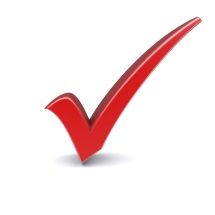 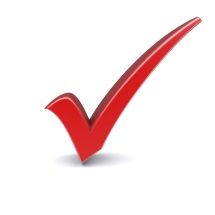 Объективность оценочных процедур
Обеспечение объективности образовательных результатов в рамках конкретной оценочной процедуры в образовательных организациях;

Выявление школ с необъективными результатами и профилактическая работа с выявленными школами;

Формирование у участников образовательных отношений позитивного отношения к объективной оценке образовательных результатов.
КДР8 – краевая диагностическая работа по естественнонаучной грамотности
КДР8 – краевая диагностическая работа по естественнонаучной грамотности
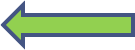 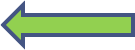 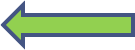 Лучшие результаты ГИА-9
Физика
Поздняков Владимир – МБОУ КСОШ№4 – 37 б /45 б
Голубева Ирина Николаевна
Обществознание
Сушко Владислава – МБОУ КСОШ№4 – 36 б /37 б
Земрах Евгений Алексеевич
Лучшие результаты ГИА-9
Русский язык 33 б/ 33 б


МБОУ КСОШ №4
Мартынюк Юлия
Лысенко Иван
Шикина Юлия Владимировна
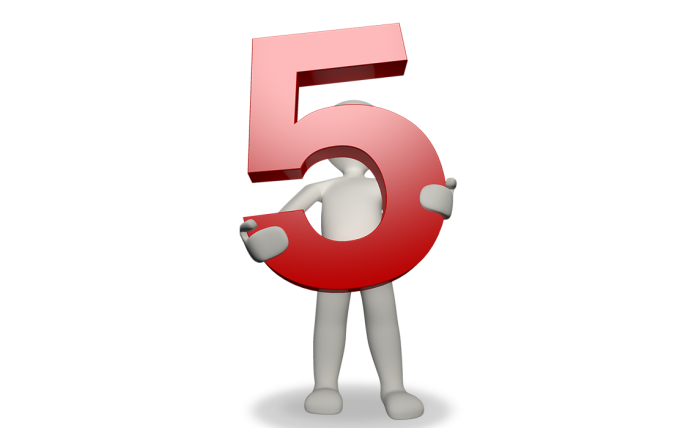 АТТЕСТАТ С ОТЛИЧИЕМ  в 9 классах
МБОУ КСОШ №4
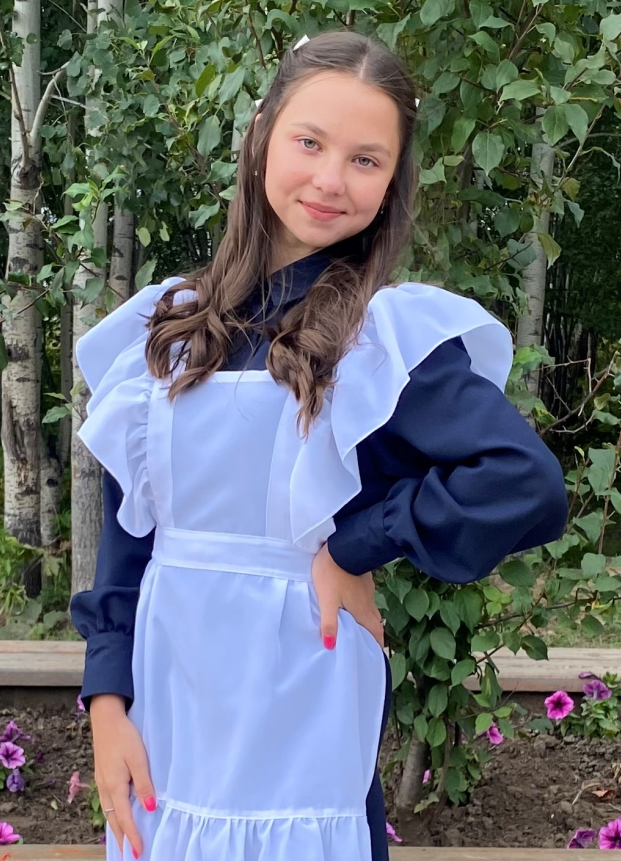 Лучший результат ГИА-9:

Химия – 38 баллов / 40 баллов
Страдомская Нина Феликсовна

Математика – 27 баллов / 31 балл
Барыкина Ирина Ивановна

Биология – 41 балл / 45 баллов
Веселкова Наталья Владимировна

Русский язык – 33 балла / 33 баллов
Шикина Юлия Владимировна
Румынина София
АТТЕСТАТ С ОТЛИЧИЕМ  в 9 классах
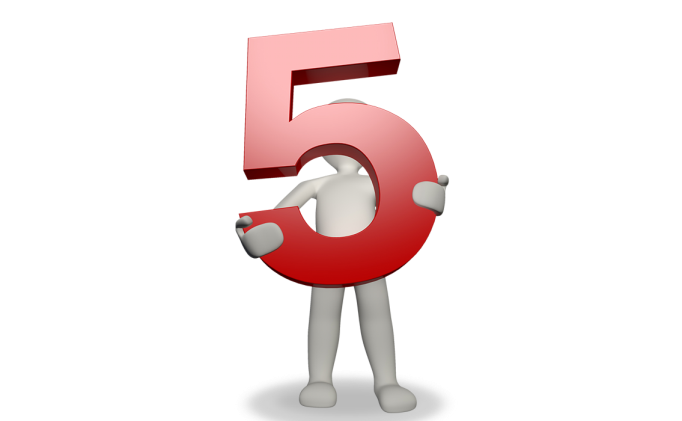 МБОУ КСОШ №4
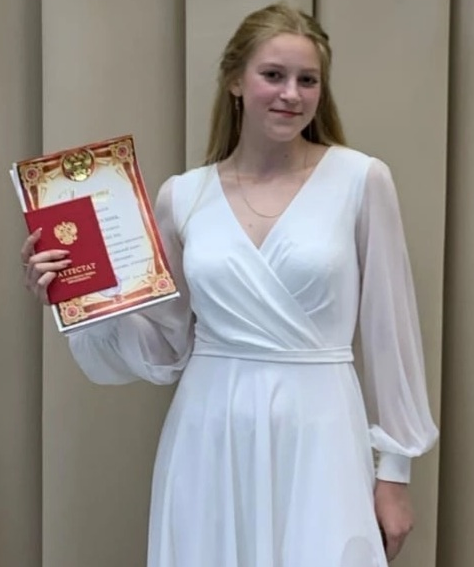 Лучший результат ГИА-9:
Русский язык – 33 балла / 33 баллов
Шикина Юлия Владимировна
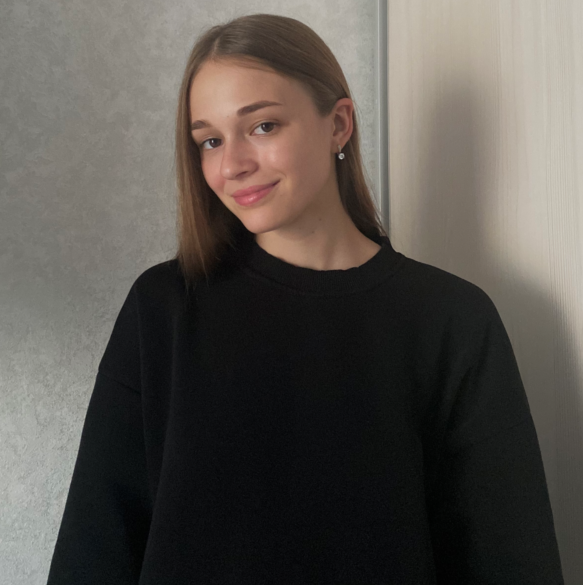 Баус Светлана
Панова Елизавета
АТТЕСТАТ С ОТЛИЧИЕМ  в 9 классах
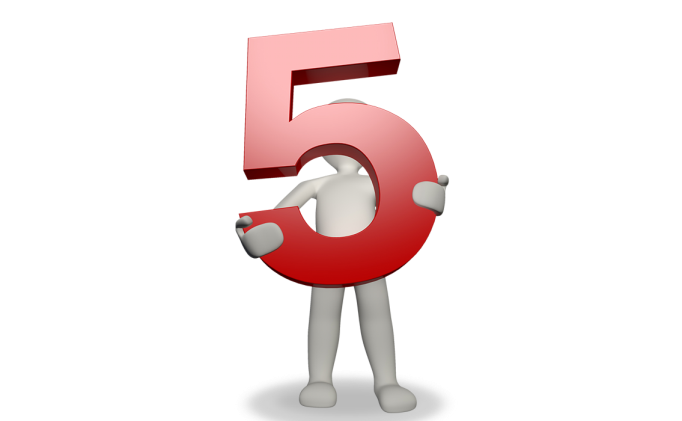 МБОУ КСОШ №4
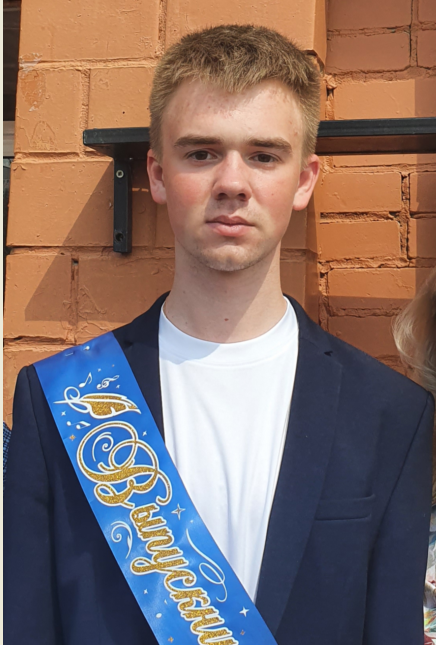 Аникин Вячеслав
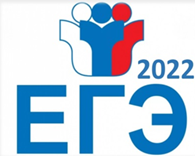 Русский язык и литература. Средний балл
40
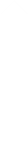 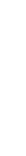 3
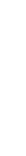 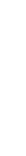 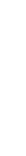 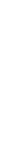 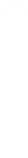 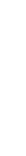 17
21
5
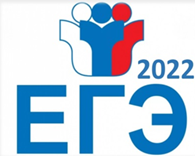 Английский язык . Средний балл
6
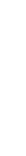 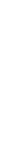 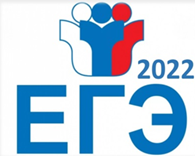 Общественные науки. Средний балл
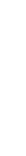 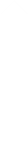 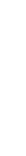 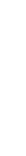 2
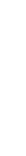 4
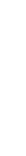 13
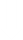 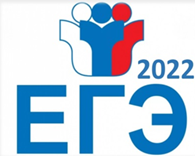 Математика и информатика. Средний балл
3
8
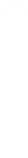 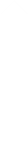 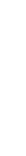 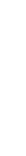 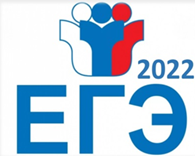 Естественные  науки. Средний балл
21
27
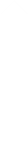 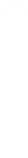 11
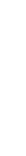 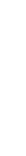 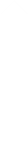 2
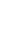 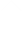 МБОУ КСОШ №4
Лепешкин Илья
Сумма баллов по трем предметам – 
       221 балл
Поступил в Московский
      политехнический университет,
      факультет информационных 
       технологий
МКОУ Тагарская СОШ
Мулявко Анастасия
Сумма баллов по трем предметам –
      217 баллов
Поступила в Красноярский 
       государственный медицинский
       университет им. Войно-Ясенецкого
        (лечебное дело, квота)
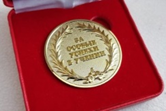 Не преодолели минимальный порог
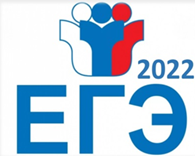 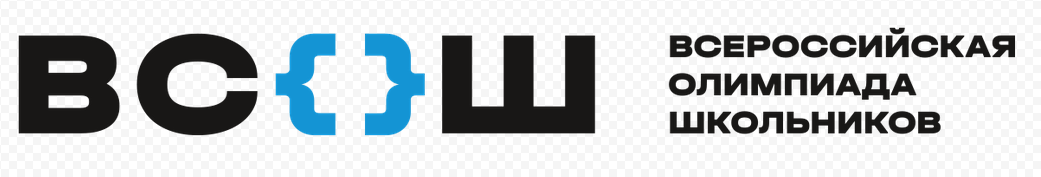 Муниципальный этап
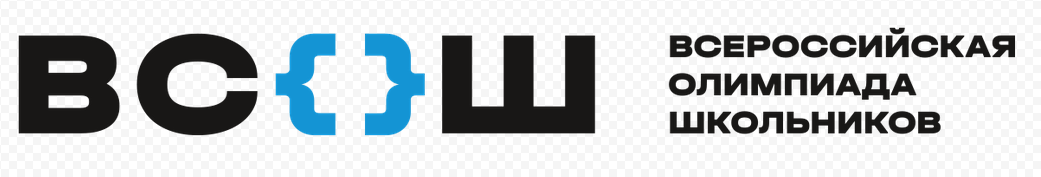 Региональный этап
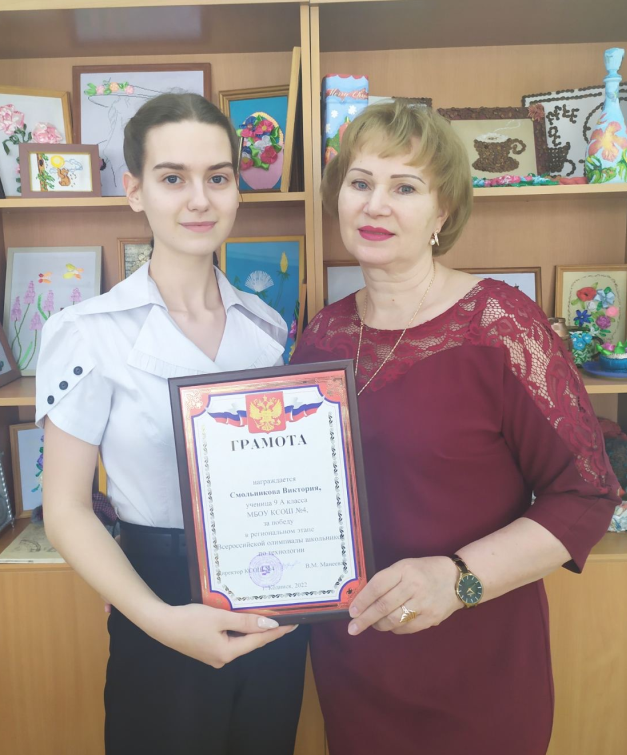 МБОУ КСОШ №4
Смольникова Виктория, обучающаяся 9 класса 

учитель технологии 
Кледева Марина Николаевна
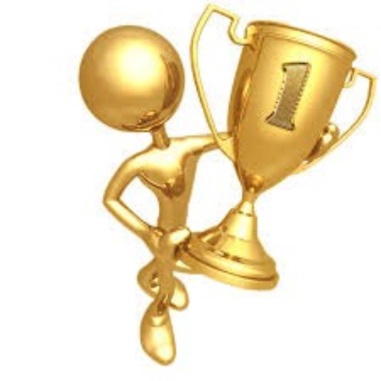 Участие в конкурсах и олимпиадах
МБОУ КСОШ №4
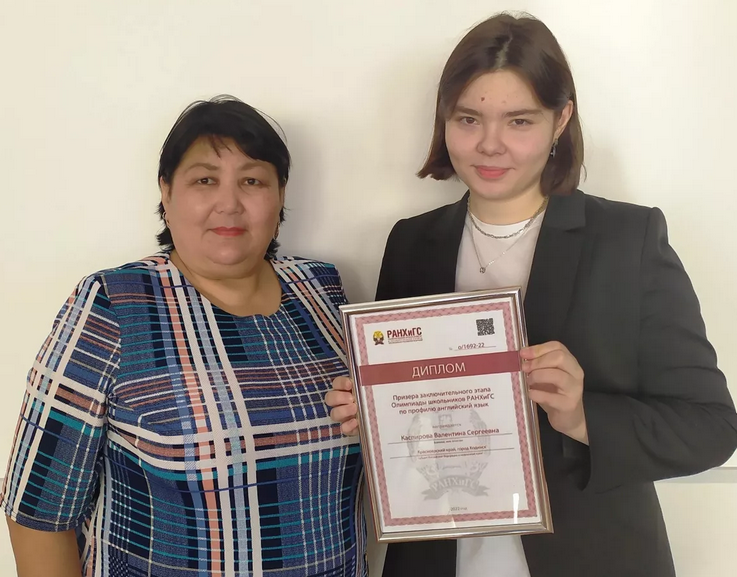 Валентина Каспирова, 

учитель Кобежикова Ирина Валерьевна
Положительная динамика  КДР-8 по ЕНГ: 
 МКОУ "Имбинская СОШ" и МБОУ Кодинская СОШ №4;
Положительная динамика  КДР-6 по ЕНГ: МКОУ Заледеевская СОШ, МКОУ Тагарская СОШ;
Положительная динамика  ЧГ в 4 кл.:
 МКОУ "Имбинская СОШ«, МКОУ Тагарская СОШ, МКОУ Заледеевская СОШ;
ЕГЭ по русскому языку- все преодолели мин. порог;
ЕГЭ по математике - все преодолели мин. порог;
По результатам ОГЭ во всех школах наблюдается положительная динамика по русск. яз. и математике